PHY 752 Solid State Physics
11-11:50 AM  MWF  Olin 107

Plan for Lecture 31:

X-ray and neutron diffraction in solids (some material contained in Chap. 3 of Marder’s text)
Bragg law
Intensity relationships
Sensitivity to atomic parameters
4/13/2015
PHY 752  Spring 2015 -- Lecture 31
1
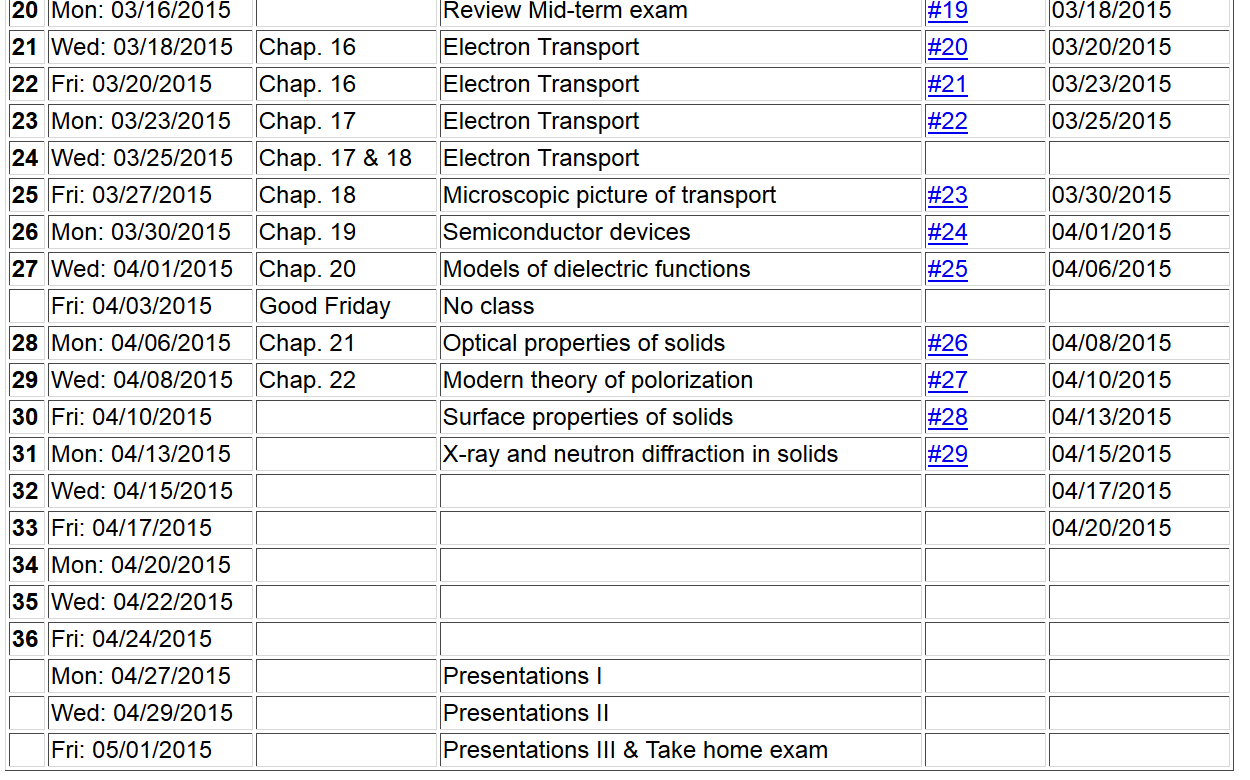 4/13/2015
PHY 752  Spring 2015 -- Lecture 31
2
Comment on topics
X-ray and neutron diffraction in solids
Low energy electron diffraction in solids
Beyond independent electron picture -- Electron-electron interactions in the Hubbard model   (Chapter 26 of your text)
4/13/2015
PHY 752  Spring 2015 -- Lecture 31
3
Bragg diffraction
incident beam
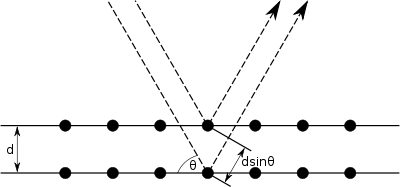 defracted beam
kscat
In terms of wave vectors
kinc
Dk
2q
4/13/2015
PHY 752  Spring 2015 -- Lecture 31
4
Relationship of normal distance between diffracting planes to Bravais lattice
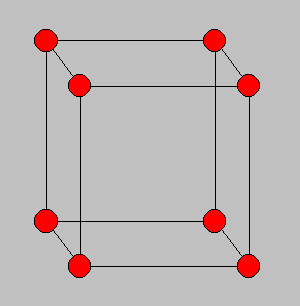 a3
a1
a2
4/13/2015
PHY 752  Spring 2015 -- Lecture 31
5
Comes from Born approximation describing the interaction between scattering particle and material.
Intensity profile
4/13/2015
PHY 752  Spring 2015 -- Lecture 31
6
Atomic structure factors
For X-ray scattering; Fourier transform of electronic density
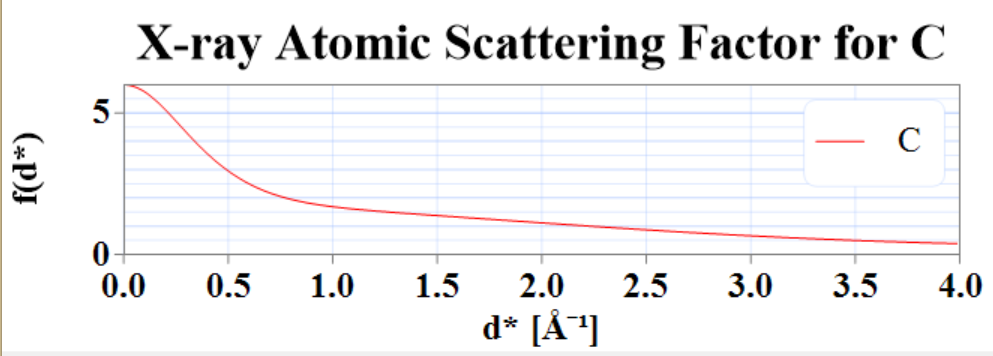 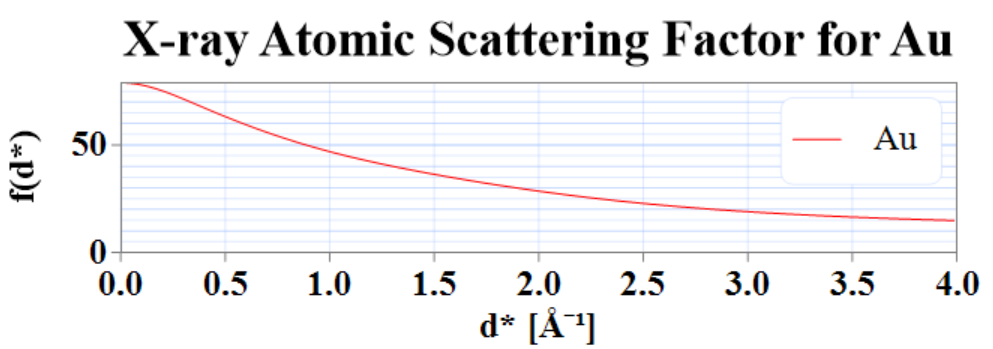 (these are from
  crystaldiffract)
4/13/2015
PHY 752  Spring 2015 -- Lecture 31
7
Atomic structure factors
http://www.ncnr.nist.gov/resources/n-lengths/
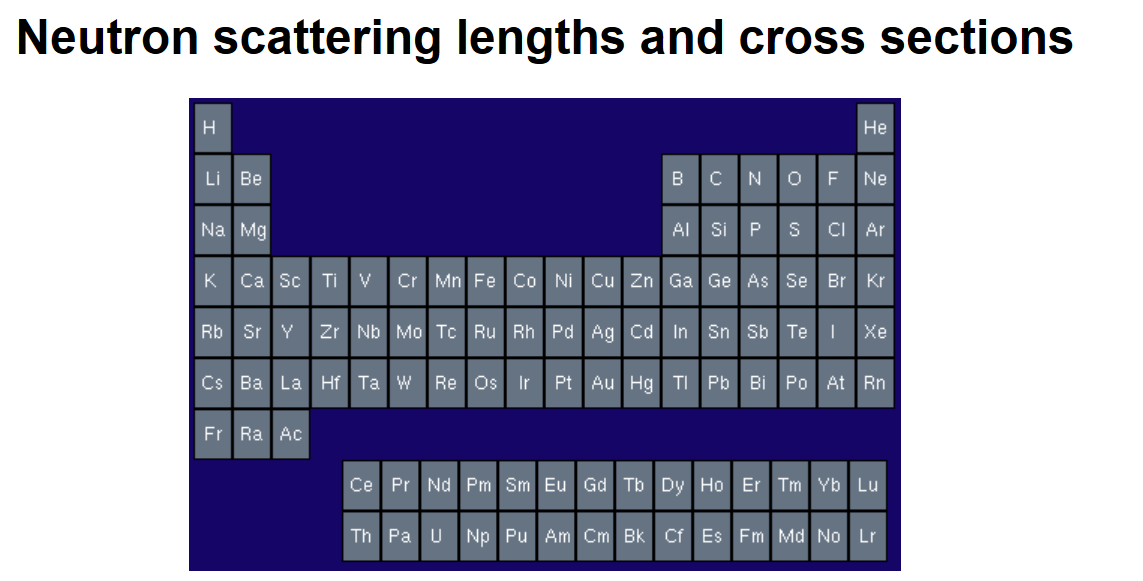 4/13/2015
PHY 752  Spring 2015 -- Lecture 31
8
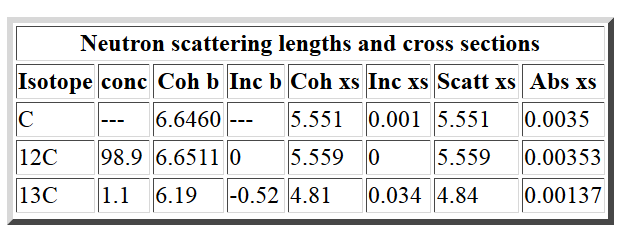 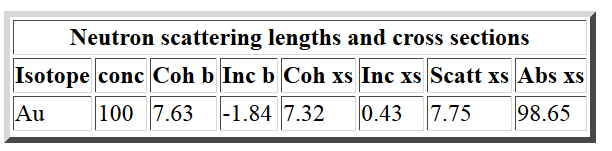 scattering length in 10-15 m
4/13/2015
PHY 752  Spring 2015 -- Lecture 31
9
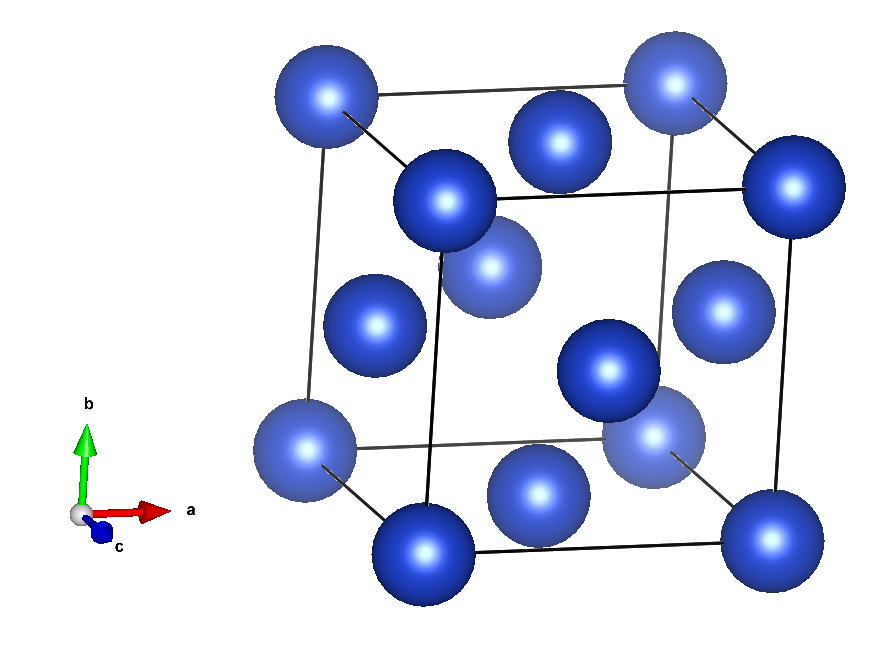 Cu (fcc)
4/13/2015
PHY 752  Spring 2015 -- Lecture 31
10
X-ray powder diffraction pattern for Cu (fcc)
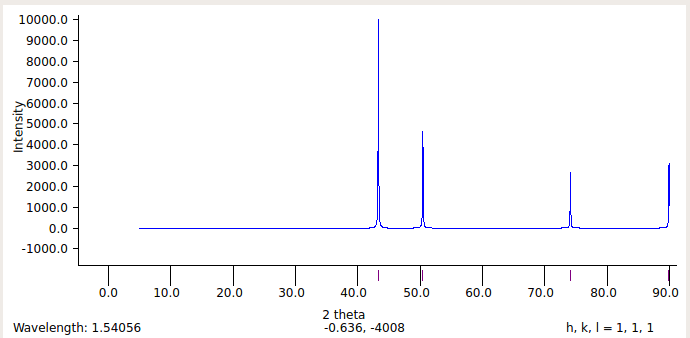 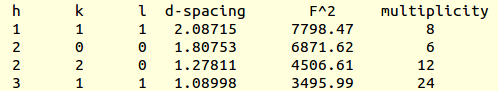 what is lattice constant a?
3.615 Angstroms
4/13/2015
PHY 752  Spring 2015 -- Lecture 31
11
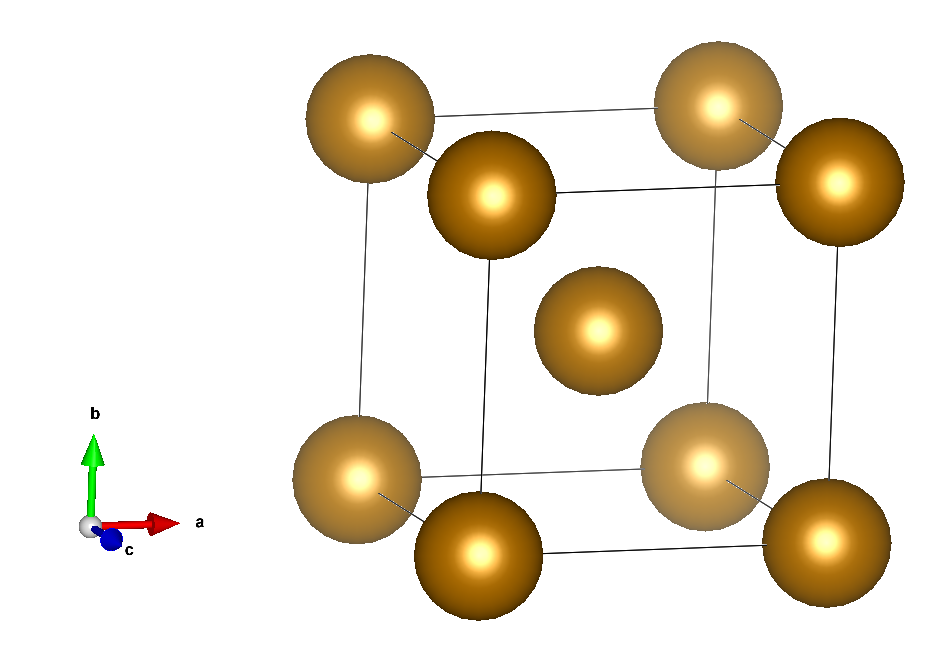 Fe  (bcc)
4/13/2015
PHY 752  Spring 2015 -- Lecture 31
12
Fe (bcc)
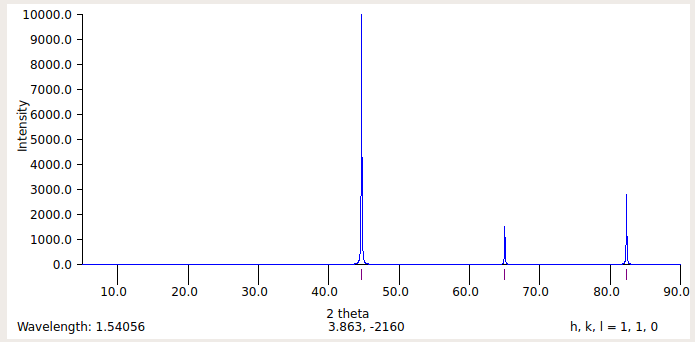 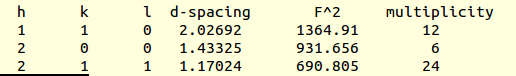 2.8665 Angstroms
What is a ?
4/13/2015
PHY 752  Spring 2015 -- Lecture 31
13
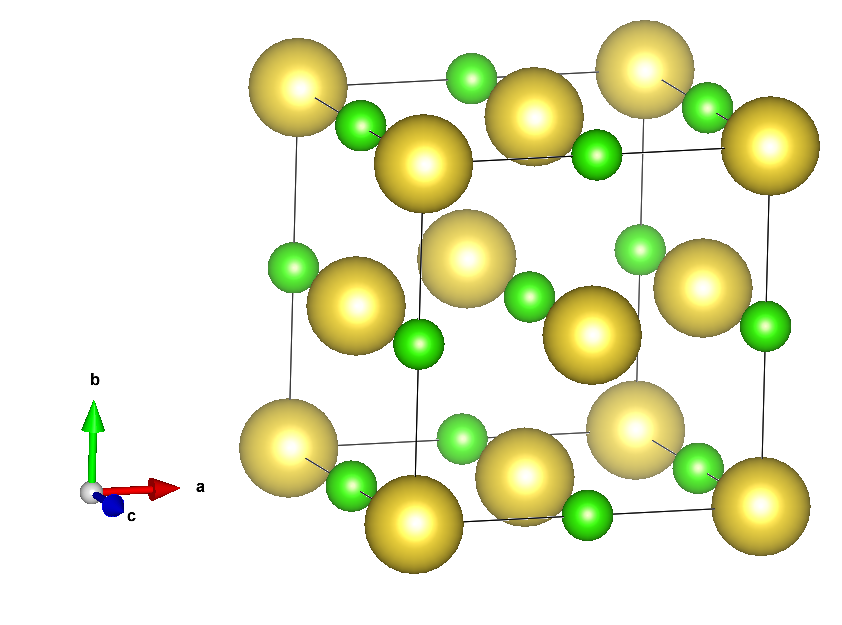 NaCl
4/13/2015
PHY 752  Spring 2015 -- Lecture 31
14
NaCl
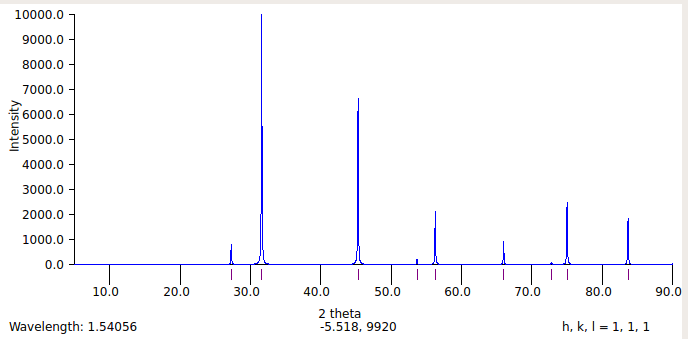 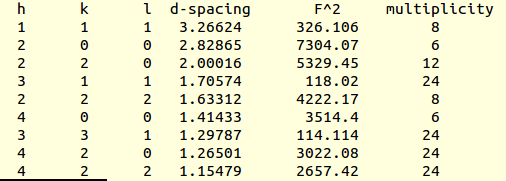 a=5.6573 Angstroms
4/13/2015
PHY 752  Spring 2015 -- Lecture 31
15
Comparison of X-ray and Neutron diffraction
time of flight
path length
4/13/2015
PHY 752  Spring 2015 -- Lecture 31
16
X-ray
Neutron
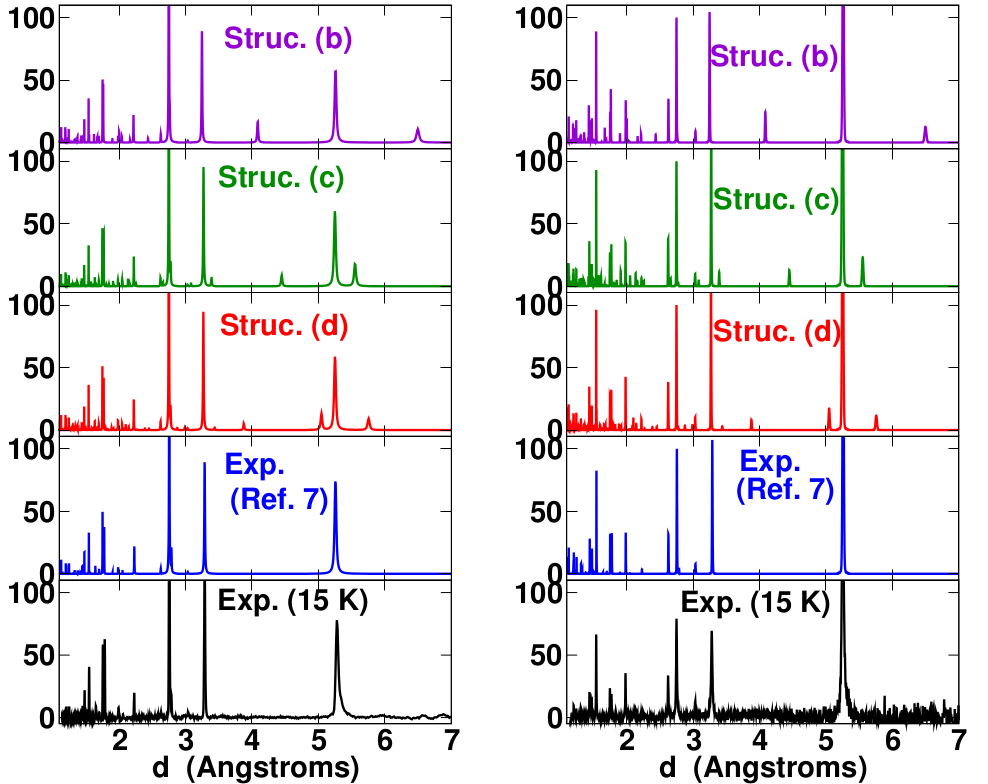 4/13/2015
PHY 752  Spring 2015 -- Lecture 31
17
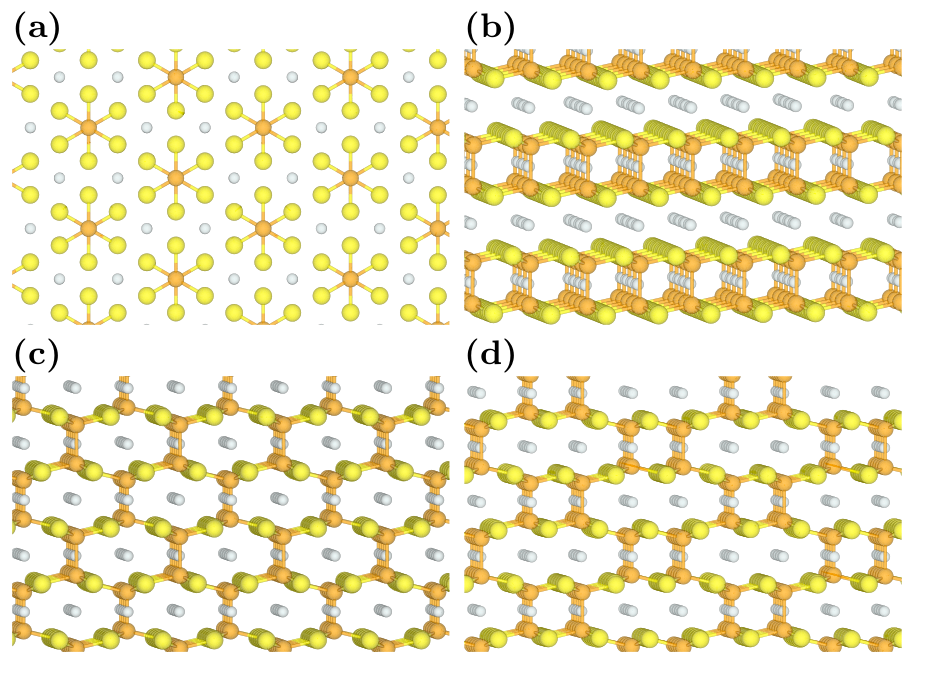 4/13/2015
PHY 752  Spring 2015 -- Lecture 31
18
X-ray
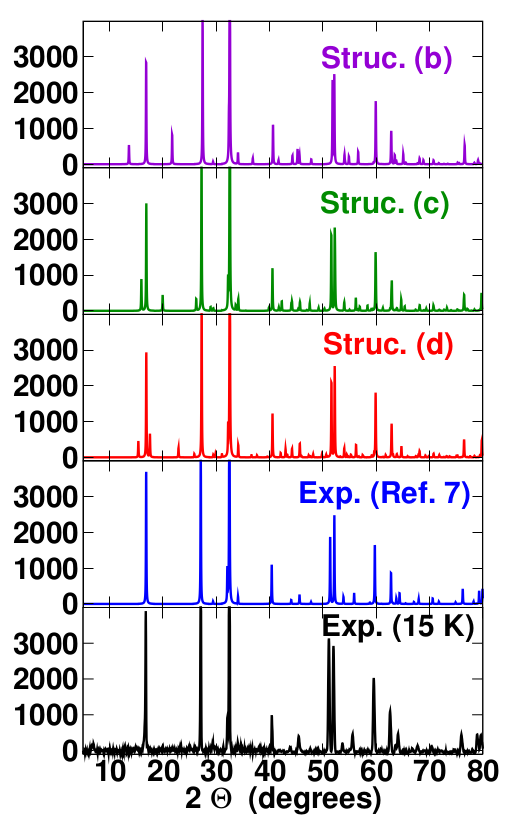 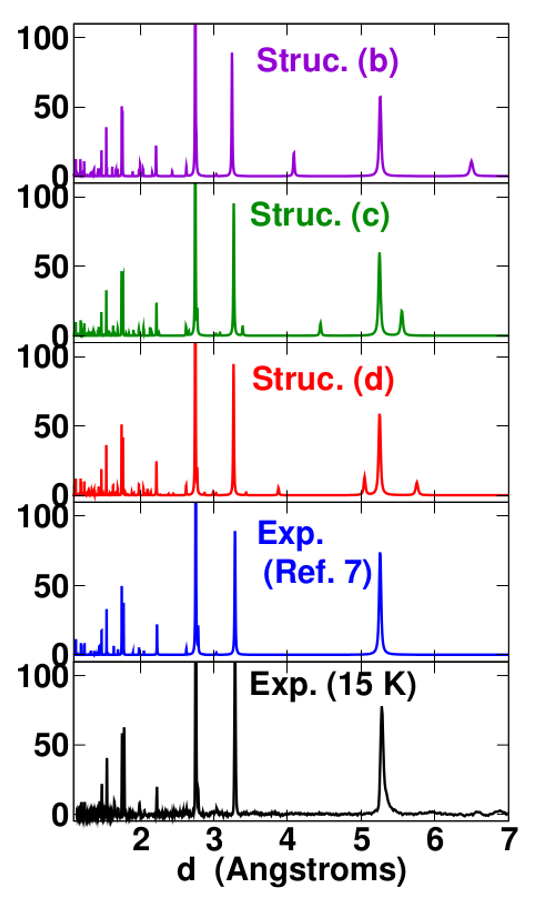 4/13/2015
PHY 752  Spring 2015 -- Lecture 31
19
Properties of scattering particles
from pg. 61 of Marder’s text
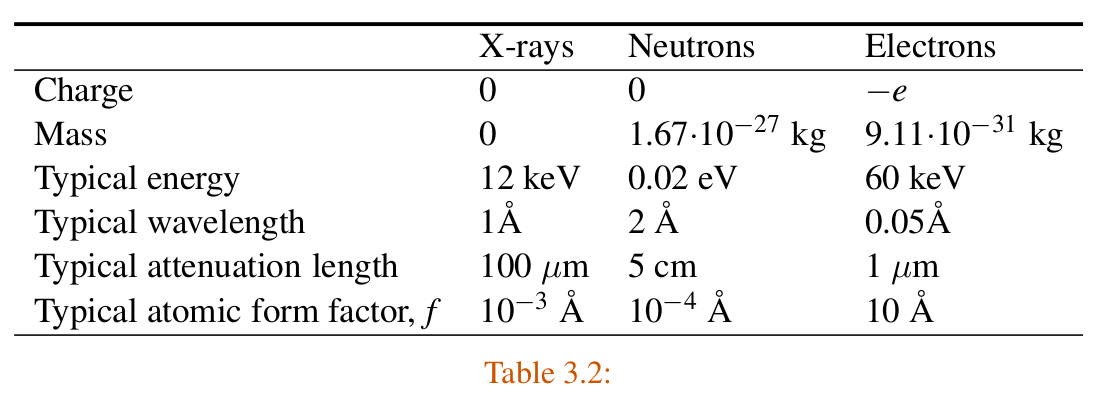 4/13/2015
PHY 752  Spring 2015 -- Lecture 31
20